Calculations: Dimensional Analysis
Calculations Using Sig Figs
There are different rules for different mathematical operations: 

RULE: When multiplying and dividing  the answer has the same number of significant digits as the value with the fewest.
Example: 
	23.0 cm x 432 cm x 19 cm =

The calculated answer is 188,784 cm3
The reported answer is rounded to two sig figs because 19 cm has the least amount in the problem.
The answer is 190,000 cm3
Calculations Using Sig Figs
There are different rules for different mathematical operations: 

RULE: When adding and subtracting the answer is limited not by the significant digits, but the limit of precision!
Example: 
	123.25 mL + 46.0 mL + 86.257 mL =

The calculated answer is 255.507 mL 
The reported answer is rounded to the tenths place because 46.0 mL has the lowest limit of precision.
The answer is 255.5 mL
Practice Makes Permanent!
The Dice Game 
Conversion Factors
Fractions in which the numerator and denominator are EQUAL quantities expressed in different units
	
	Example:    	1 in. = 2.54 cm
	
	Factors:	  1 in.        Or      2.54 cm  
			2.54 cm	           1 in.
Why use a conversion factor?
Your units are clearly indicated.
Reduces confusion on whether to multiply or divide.
Prepares you to complete more complex problems.
How many minutes are in 2.5 hours?
What do you know about the problem?

2.5 hours
1 hour = 60 minutes
60 minutes
2.5 hours
=
150 minutes
X
1 hour
Sig Figs:
Conversion factors are defined numbers
Units must cancel!
Practice Problem
You have $7.25 in your pocket in quarters.  How many quarters do you have?
Identify what you know
You have $7.25
$1 = 4 quarters
4 quarters
=
$7.25
29.0 quarters
X
$1
Practice Problem 3
How many days old are you on your 16th birthday?
Identify what you know
16 years
1 year = 365 days
365 days
=
16 yrs
5840 days
X
1 year
Significant Figures?
5800 days
Practice Problem 4
How many seconds are in 1.4000 days?
What do you know?
1.4000 days
1 day = 24 hours
1 hour = 60 minutes
1 minute = 60 seconds


1.400 days   x   24 hr     x    ??
			        1 day
Practice Problem 4
24 hours
60 minutes
60 sec
1.4000 days
x
x
x
=
1 day
1 hour
1 minute
What will your answer be?
120960 sec
Practice Problem 4
What is wrong with the following setup?
1.4 day     x   1 day     x     60 min    x  60 sec
                       24 hr             1 hr           1 min
Practice Problem 5
An adult human has 4.65 L of blood.  How many gallons of blood is that?
	What do you know:	
		1 quart = 0.946 L 
		1 gallon = 4 quarts 
		4.65 L

4.65 L   x      1  qt       x   1 gal      =   1.23 gal
	                 0.946 L         4 qt
Your Turn!
Independent or with small group of 2-3 people.
The Metric System
Base Units [BU]
Liters
Meters
Grams
Multiples of 10
1 Kilo = 1000 [BU]
1 [BU] = 100 centi = 1000 milli =1,000,000 micro = 1,000,000,000 nano
Practice Problem 6
How many centigrams are in 605 grams?
What do you know?
605 grams
1 gram = 100 centigrams
100 centigrams
x
605 grams
=
60500 centigrams
1 gram
Practice Problem 7
How many meters are in 14 nanometers?
What do you know?
14 nanometers
1 meter = 1,000,000,000 nanometers or 109 nm
1 m
x
14 nm
=
1.4 x 10-8 m
Or
0.000000014 m
1,000,000,000 nm
Practice Problem 8
How many meters are in 42.0 feet?
What do you know?
42.0 feet
1 foot = 12 inches
1 inch = 2.54 cm
100 cm = 1 m
2.54 cm
1 meter
12 inches
x
42.0 feet
x
=
12.8 m
x
1 foot
1 inch
100 cm
Squares and Cubes
Use the conversion factors you already know, but when you square or cube the unit, don’t forget to cube the number also!
Best way:  Square or cube the ENTIRE conversion factor
Example:  Convert 4.3 cm3 to mm3
(     )
3
103  mm3
  13 cm3
10  mm
  1 cm
4.3 cm3
or
4.3 cm3
= 4300 mm3
Learning Check
A Nalgene water bottle holds 1000 cm3 of dihydrogen monoxide (DHMO).  How many cubic decimeters is that?
1 dm = 10 cm
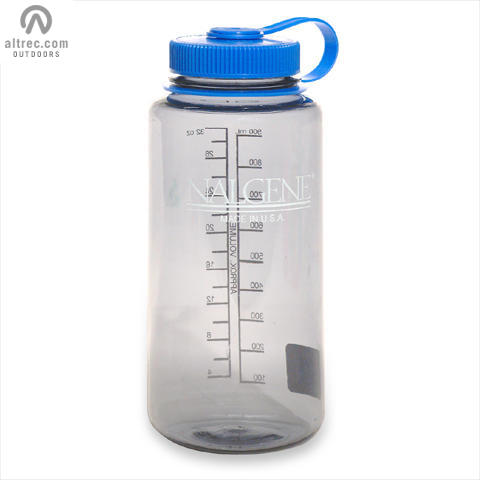 Cubic Practice
(      )
3
1 dm
1000 cm3
10 cm
or
3
3
1   dm
=   1 dm3
1000 cm3
3
10   cm
3
or
3
1   dm
1000 cm3
3
1,000  cm
Cubic - Example
How many cubic meters are in 50. cubic centimeters?
What do you know?
50. cm3 
100 3 cm3 = 1 3 m3
3
3
1   m
50. cm3
=
3
100   cm
3
5.0 x 10-5 m 3
Practice Time!
Work with the people around you- this means supporting your lab mates if you understand this!
StoryTime!
Once upon a time there was a man named Paddy...
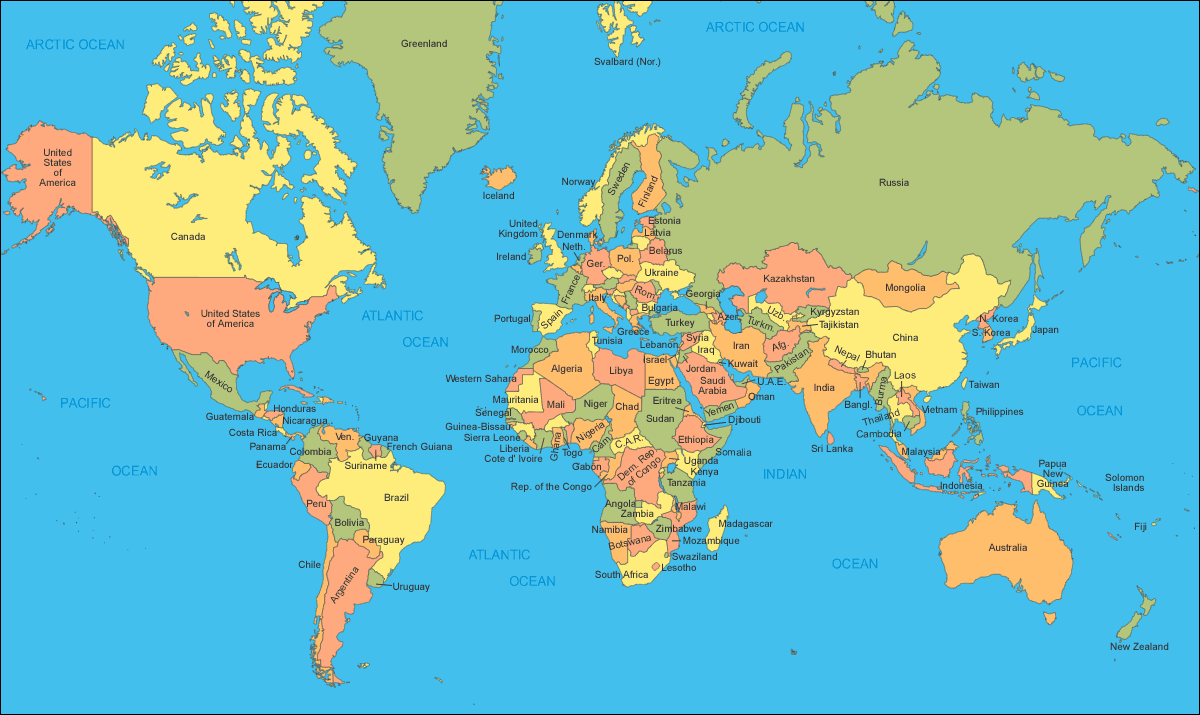 Paddy’s Pool
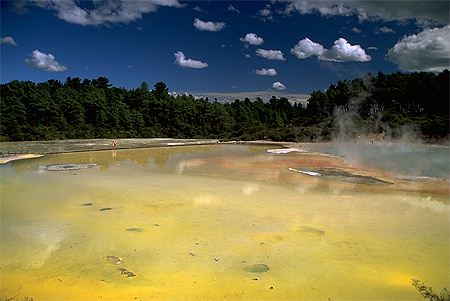 Homework/Reminders/Etc.
BRING A CALCULATOR TO CLASS

Homework: